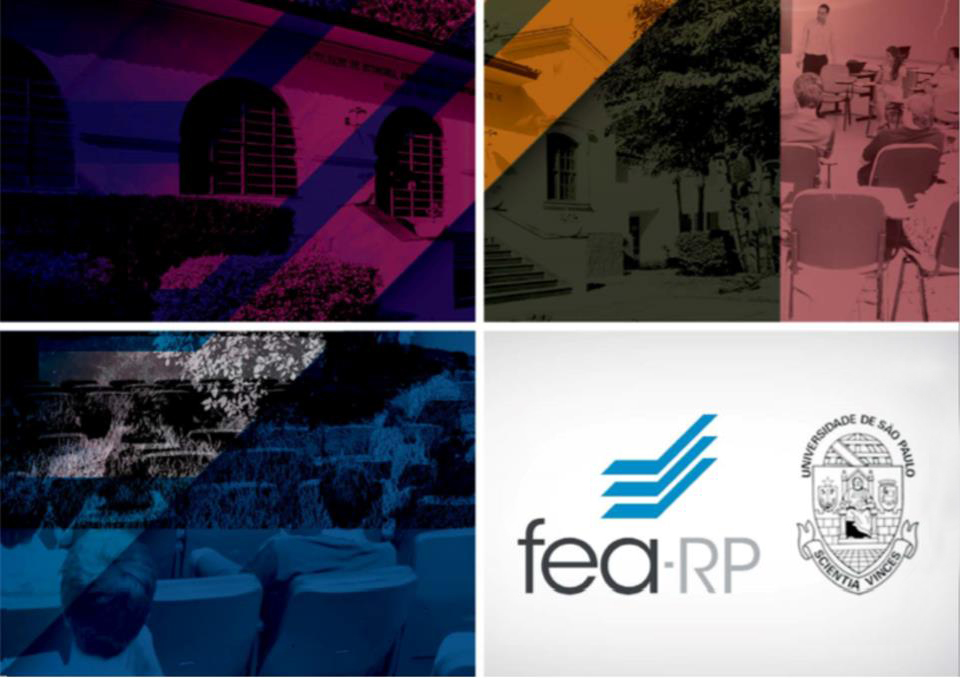 PORTUGUESE FOR FOREIGNERS

2018
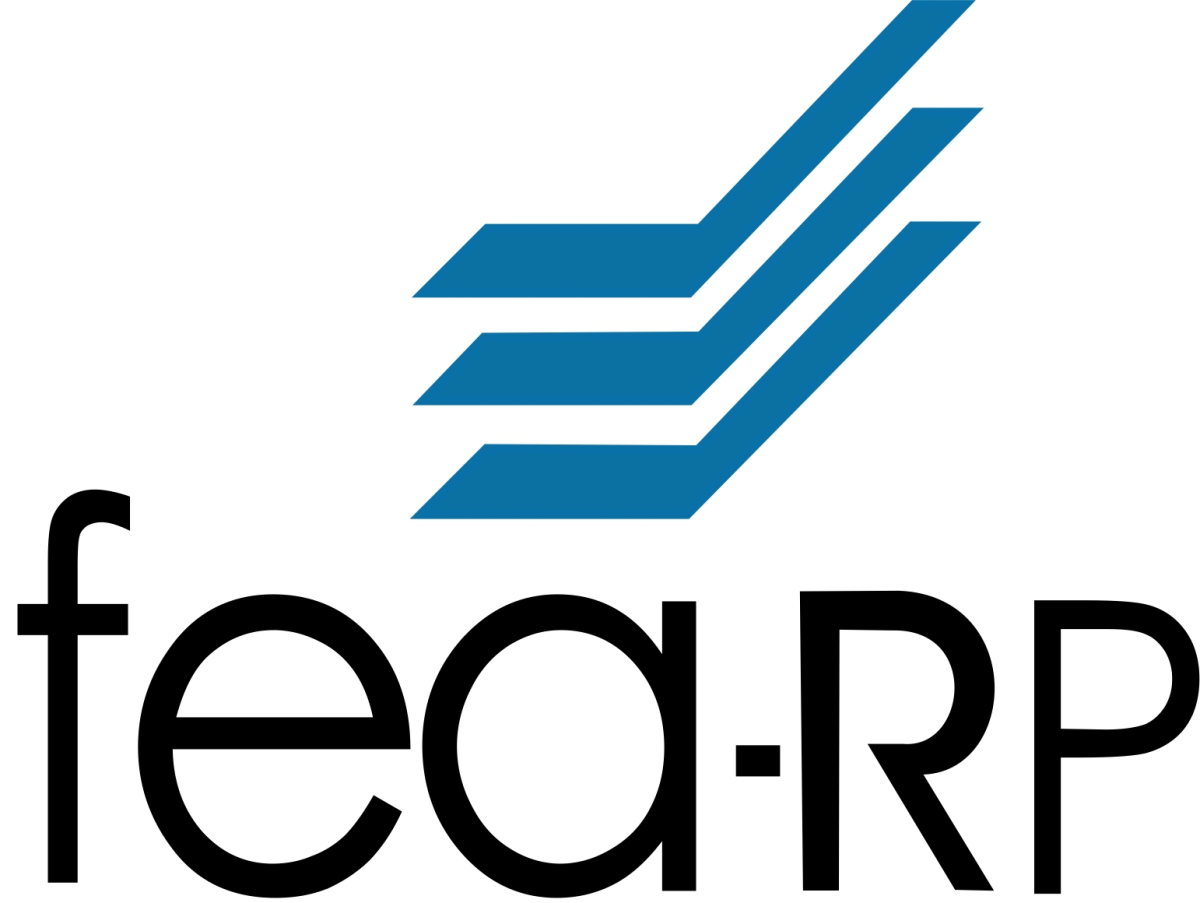 Bem-vindo!
FEA-RP is offering to all international students the Course of Portuguese for Foreigners. Our objective is to provide you with the best experience and support you can have in learning our language! We also expect you can enjoy as much as possible all the aspects of the Brazilian culture!
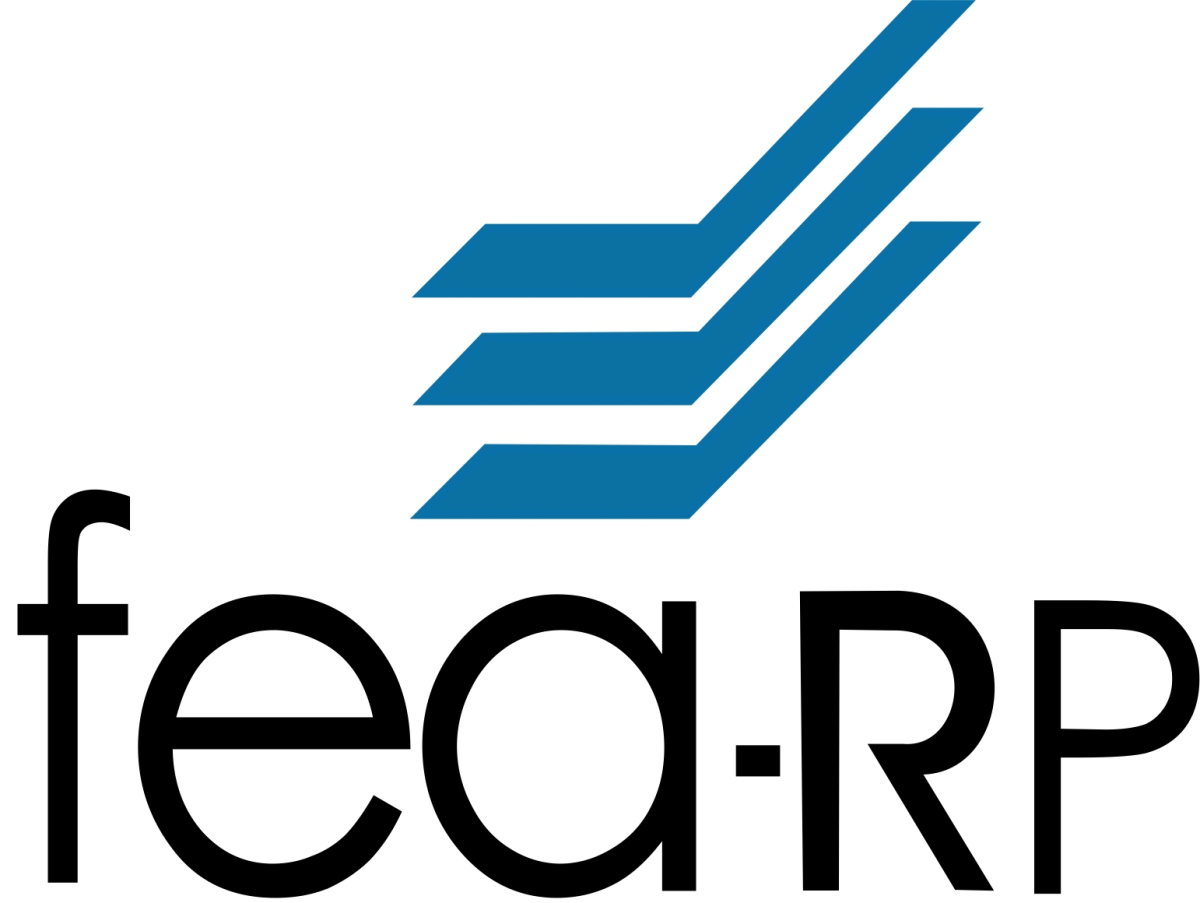 Course Goals


	Develop the four linguistic competencies (speaking, listening, reading and writing), according to the Common European Framework of Reference for Languages (A1, A2, B1, B2, C1, C2)

	Improve the students knowledge in Portuguese language in order to facilitate their integration, academic life and their daily activities in Brazil;

	Offer a dynamic course based on realistic and relevant materials and situations;

	Stimulate and empower students to enjoy the most of the Brazilian culture and context with a clear understanding about the Portuguese Language.
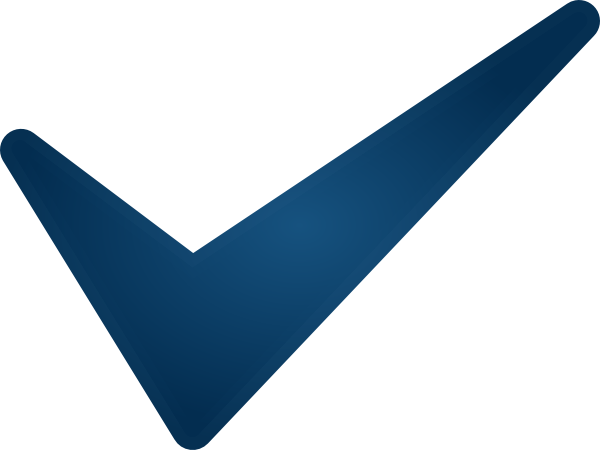 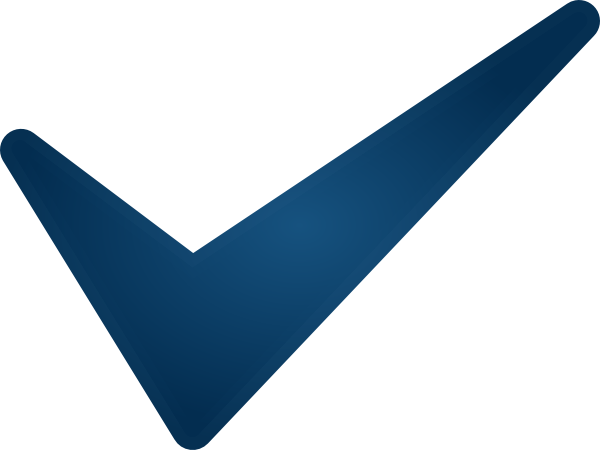 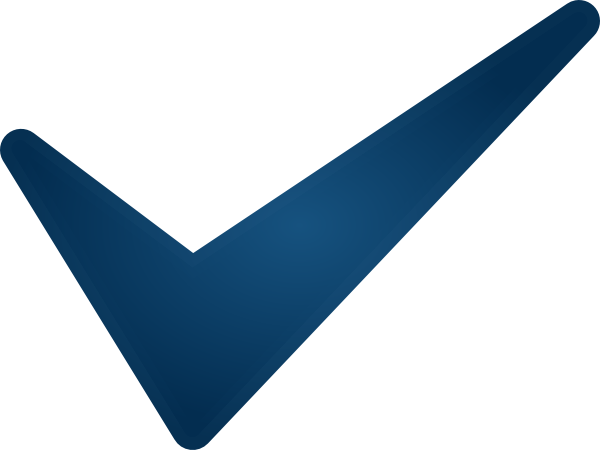 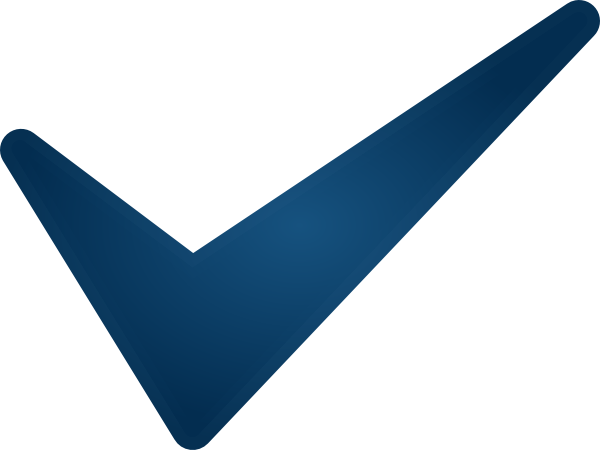 Common European Framework of Reference for Languages
A2: Waystage or elementary

  Can understand sentences and frequently used expressions related to areas of most immediate relevance (e.g. very basic personal and family information, shopping, local geography, employment).
  Can communicate in simple and routine tasks requiring a simple and direct exchange of information on familiar and routine matters;
Can describe in simple terms aspects of his/her background,            immediate environment and matters in areas of immediate need
A1: Breakthrough or beginner

  Can understand and use familiar everyday expressions and very basic phrases aimed at the satisfaction of needs of a concrete type.
  Can introduce him/herself and others and can ask and answer questions about personal details such as where he/she lives, people he/she knows and things he/she has.
  Can interact in a simple way provided the other person 
talks slowly and clearly and is prepared to help.
B1: Threshold or intermediate

  Can understand the main points of clear standard input on familiar matters regularly encountered in work, school, leisure
Can deal with most situations likely to arise whilst travelling in an area where the language is spoken.
  Can produce simple connected text on topics that are familiar or of personal interest.
  Can describe experiences and events, dreams, hopes & ambitions and briefly give reasons and explanations for opinions and plans.
B2: Vantage or upper intermediate

  Can understand the main ideas of complex text on both concrete and abstract topics, including technical discussions in his/her field of specialization;
  Can interact with a degree of fluency and spontaneity that makes regular interaction with native speakers quite possible without strain for either party;
  Can produce clear, detailed text on a wide range of subjects and explain a viewpoint on a topical issue giving the advantages and disadvantages of various options.
C1: Effective operational proficiency or advanced

  Can understand a wide range of demanding, longer clauses, and recognize implicit meaning.
Can express ideas fluently and spontaneously without much obvious searching for expressions.
Can use language flexibly and effectively for social, academic and professional purposes.
Can produce clear, well-structured, detailed text on complex subjects, showing controlled use of organizational patterns, connectors and cohesive devices.
C2: Mastery or proficiency



	
Can understand with ease virtually everything heard or read.
Can summarize information from different spoken and written sources, reconstructing arguments and accounts in a coherent presentation.
Can express themselves spontaneously, very fluently and precisely, differentiating finer shades of meaning even in the most complex situations.
Courses Offered Spring and Fall 2018
Minimum of 6 students per class

Length: 3 months

Workload: 33 hours

Investment: 1x R$660,00
Courses designed based on the European Framework of Reference for language
Fall

Placement test:
06/08/2018

Room: To Be Announced

Classe run:
August 13th to October 31st

Room: To Be Announced
Spring

Placement test:
28/02/2018

Room: To Be Announced

Classe run:
March 6th to May 30th

Room: To Be Announced
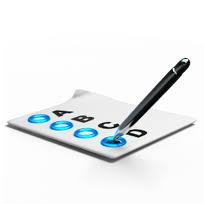 - Placement test: written and oral

-The student will be placed in one of the courses described before according to the placement test score


Where: Faculdade de Economia, Adminsitração e Contabilidade de Ribeirão Preto/ USP